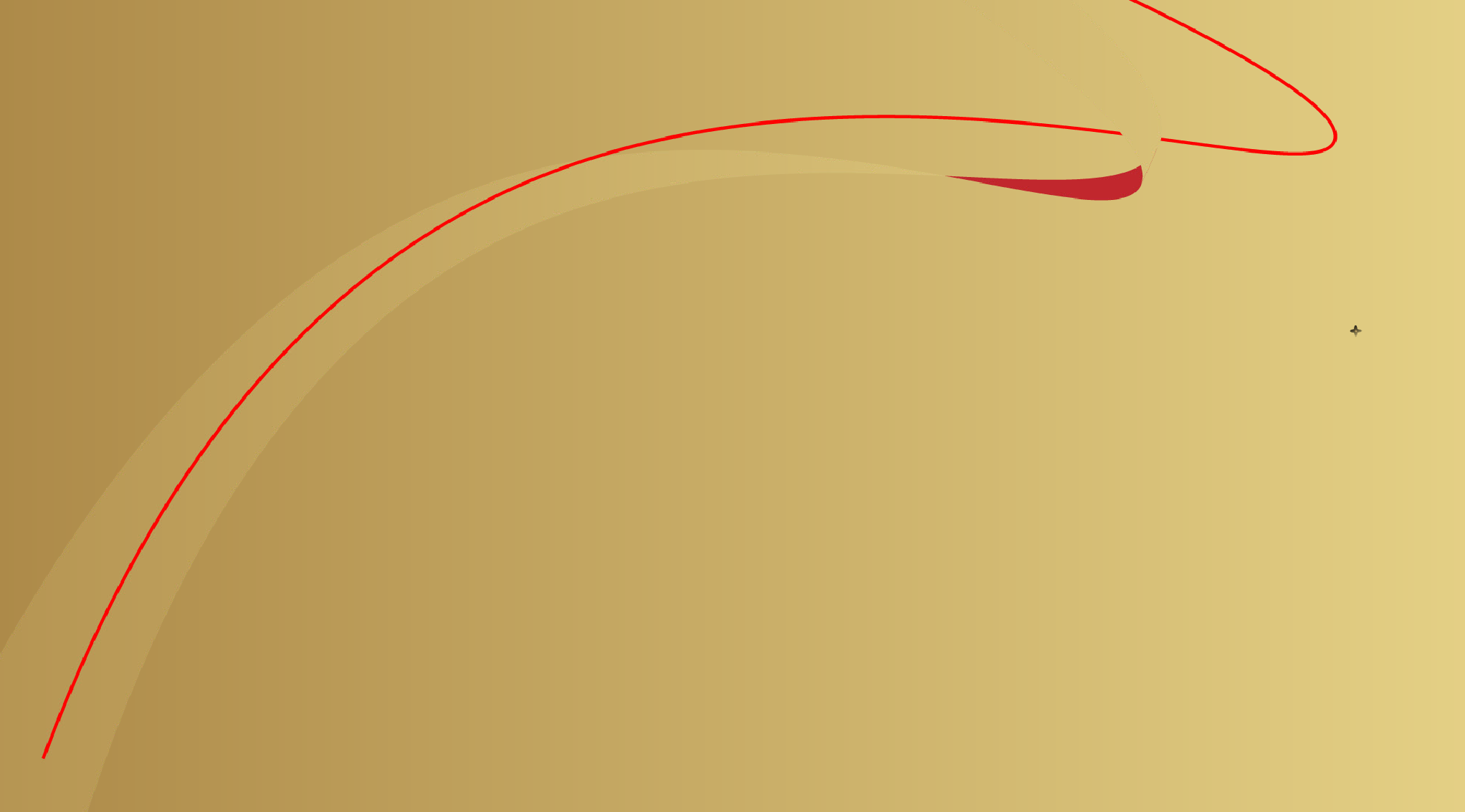 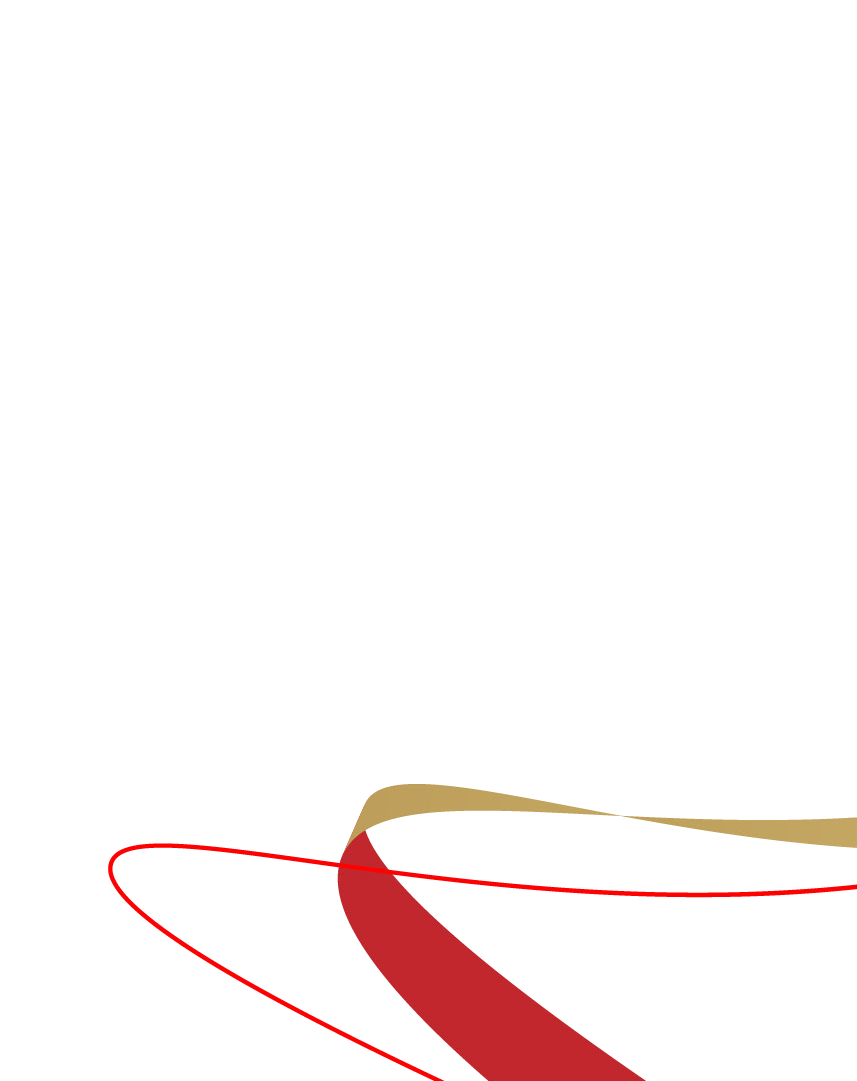 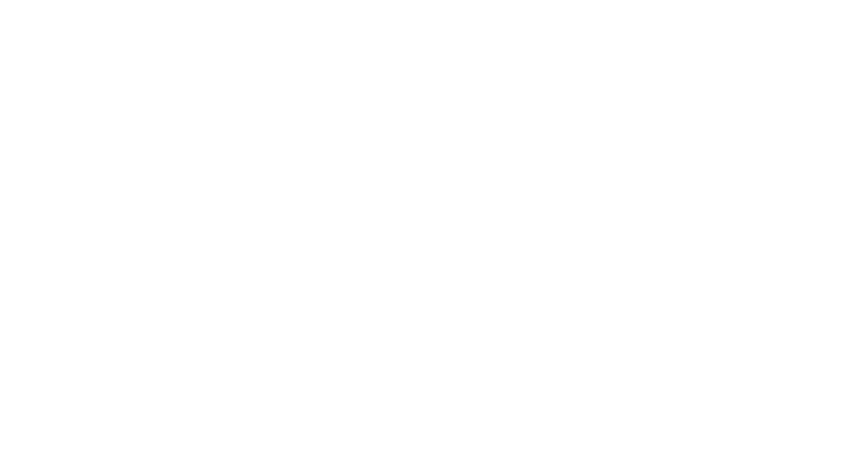 Оценка  качества работы МБДОУродителями (законными представителями)за 2022 – 2023 уч.г.
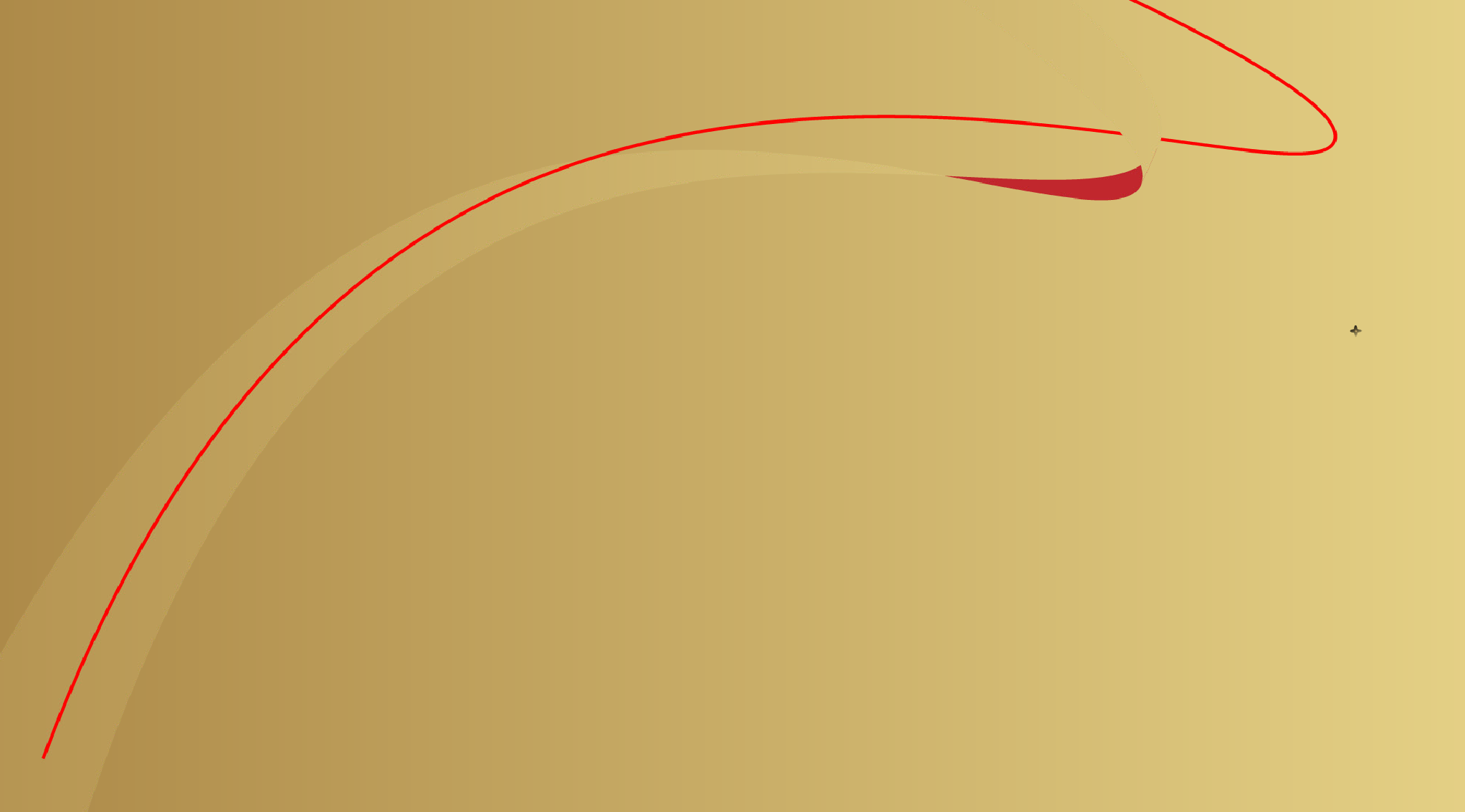 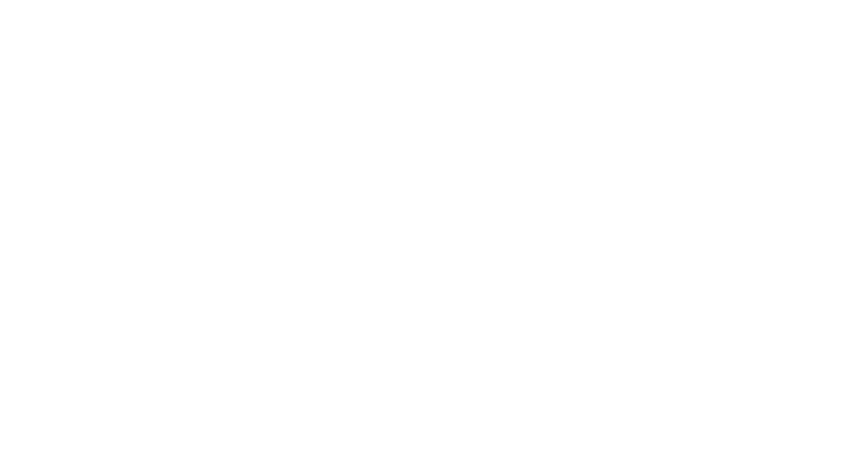 В анкетировании приняли участие 162 человека
Проанализированы 465 анкет
Удовлетворены 
качеством работы учреждения – 89,3 % 
Частично удовлетворены – 3,6 %
Не удовлетворены – 7,1 %
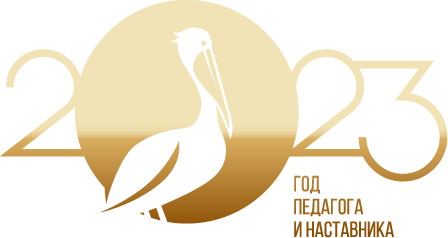 Степень удовлетворенности
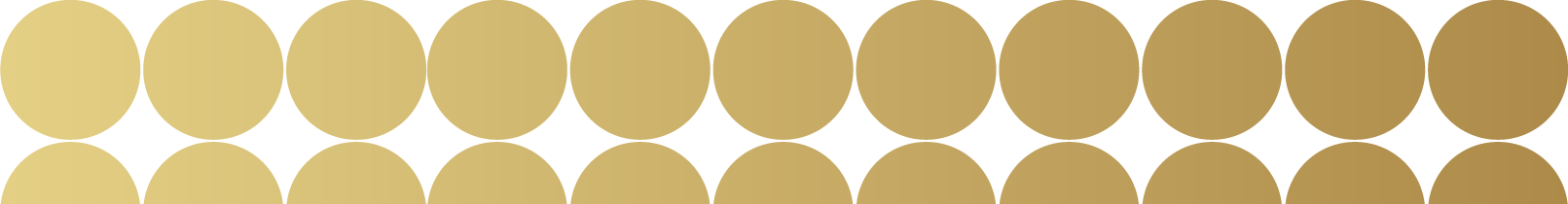 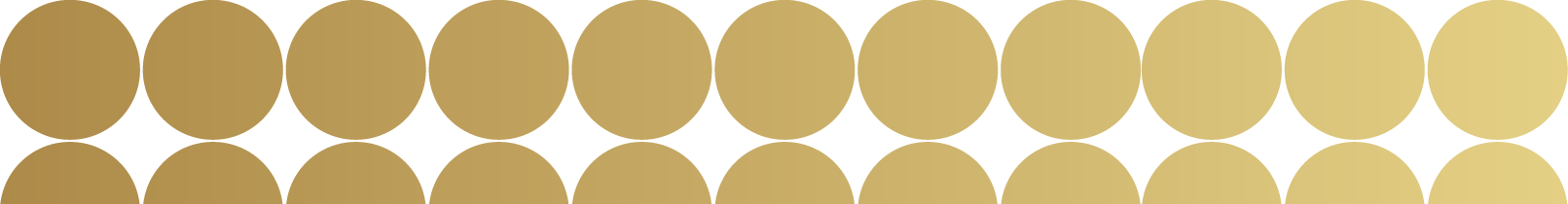